Мультипликация 
как средство развития речи у дошкольников
Одна из наиболее актуальных задач речевого развития – это поиск новых, более эффективных способов получения и усвоения знаний. В связи с этим важным средством в обучении выступают мультипликационные фильмы. 
Мультфильмы способствуют :
- развитию внимания, памяти, мышления и воображения
значительно расширяют кругозор, учат выражать чувства и настроение.
- позволяют внести разнообразие в коррекционно-образовательный процесс, индивидуализировать его.
Мультфильмы служат прекрасным средством развития познавательной активности, связной речи, внимания, воображения, оказывают положительное влияние на развитие детского изобразительного творчества. Дети овладевают коммуникативными умениями и навыками, приобщаются к элементарным нормам и правилам взаимоотношений со сверстниками и взрослыми, формируются мотивация к учебной деятельности и умение работать в коллективе.
Работа над содержанием мультфильма позволяет сформировать разные стороны речи ребенка: фонетико-фонематическую, лексико-грамматическую, просодическую, что создает базу для овладения связным речевым             высказыванием.
Основные виды мультфильмов
Рисованная мультипликация
Компьютерная анимация
Песочная анимация
Кукольная мультипликация
Стадии создания мультфильма:
1.​ Замысел сюжета (дети сами придумывают короткие истории)
2. Написание сценария (наброски, нарисованные в последовательности развития истории)
​3. Рисование или лепка из пластилина героев
​4. Создание декораций
​5. Видеосъёмка событий
​6. Монтаж
​7. Озвучивание
​8. Оформление титров
​9. Реклама и просмотр мультфильма
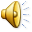 Развитие связной речи у детей дошкольного возраста средствами мультипликации
Мультипликации помогают (образовательные задачи):
     1. Активизировать и обобщать словарный запас
     2. Закреплять умение образовывать уменьшительно–ласкательные формы имён существительных
     3. Закреплять умение согласовывать существительные с прилагательными; подбирать слова признаки
     4. Формировать навыки связного высказывания
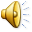 Мультипликации помогают                  (коррекционно-развивающие задачи):
 
1. Развивать операции мышления (сравнение, обобщение, анализ); 
2. Развивать зрительную и слуховую память; 
3. Развивать творческое воображение; 
4. Развивать общую и мелкую моторику; 
5. Формировать коммуникативные навыки.
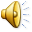 Задачи в реализации эффективности развитии речи:
 
Добиться, чтобы каждая игровая ситуация приводила каждого ребенка к речевому высказыванию, которое обязательно выслушивается
Способствовать эмоциональной включенности и мотивированности каждого ребенка в каждой педагогической ситуации
Создавать условия каждому ребенку для субъектной оценки происходящего действия
Мультипликация в условиях современно организованного педагогического пространства в деятельности представляет собой мощное средство развития связной речи детей дошкольного возраста